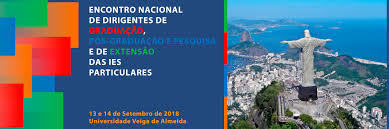 A EAD na Pós-graduação

PIC – EAD: UM MODELO DE INICIAÇÃO CIENTÍFICA PARA EAD
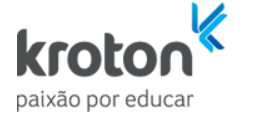 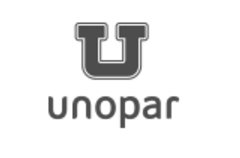 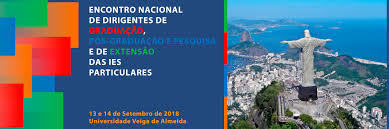 . QUAIS OS DILEMAS ATUAIS?

. QUAL O PAPEL DA UNIVERSIDADE NA RESOLUÇÃO DESTES DILEMAS?

. UNIVERSIDADE – EAD OU PRESENCIAL
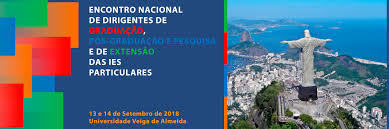 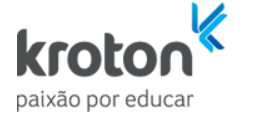 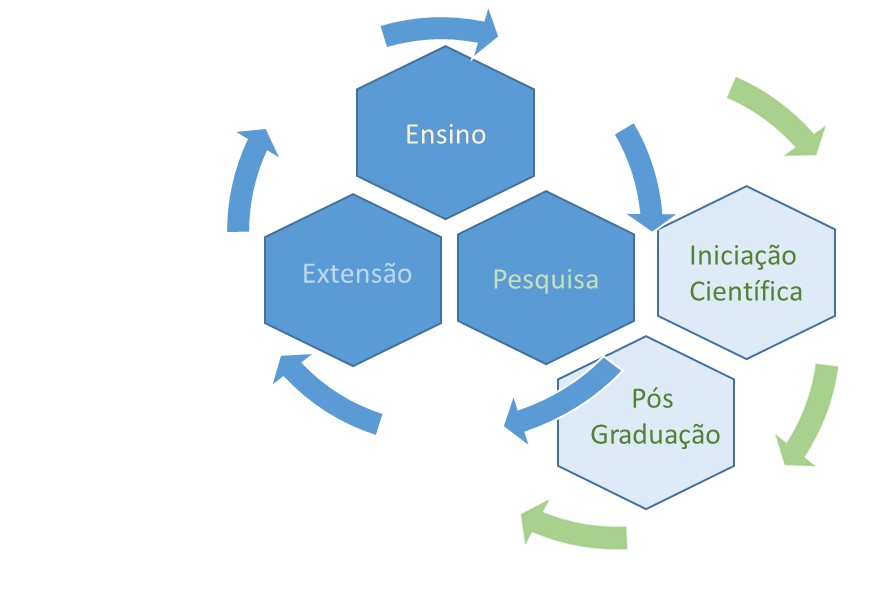 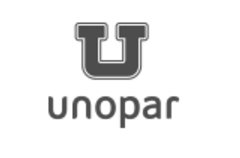 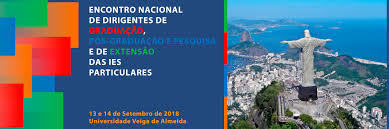 No desenvolvimento de atividades de investigação  realizadas por alunos de graduação em projetos de pesquisa de docentes, visando o aprendizado do método científico.
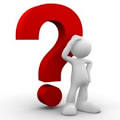 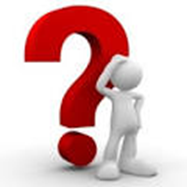 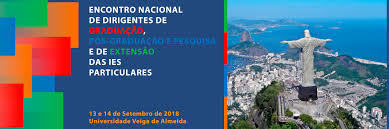 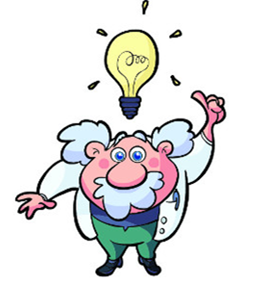 Elaboração projeto
 de pesquisa
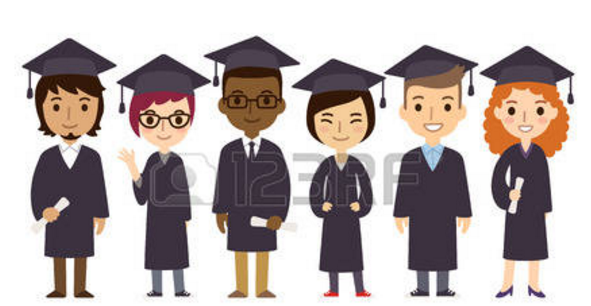 Divulgação do Edital
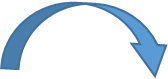 Seleção dos alunos
Coordenador e Docentes dos Cursos EAD
Voluntários
Bolsistas
Análise e parecer
Cadastro no 
AVA Stricto
Setor responsável PIC
Cadastro na 
Diretoria PGSS
Equipe acompanhamento DPGSS
Fluxo dos Processos:  PIC – EAD/Kroton
Projetos PIC EAD
Workshop com os docentes dos projetos do PIC EAD
1º Workshop PIC EAD
16/05/2017
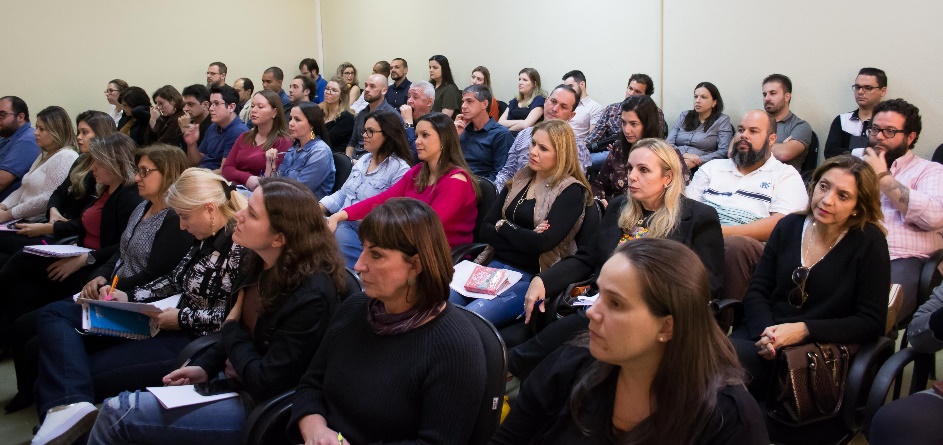 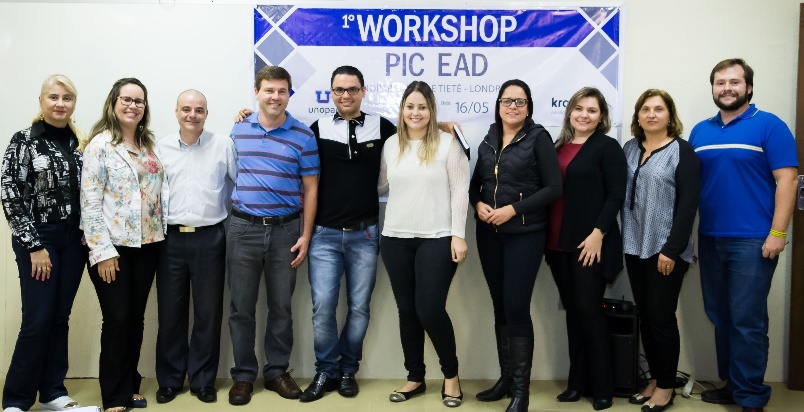 2º Workshop PIC EAD
29/06/2017
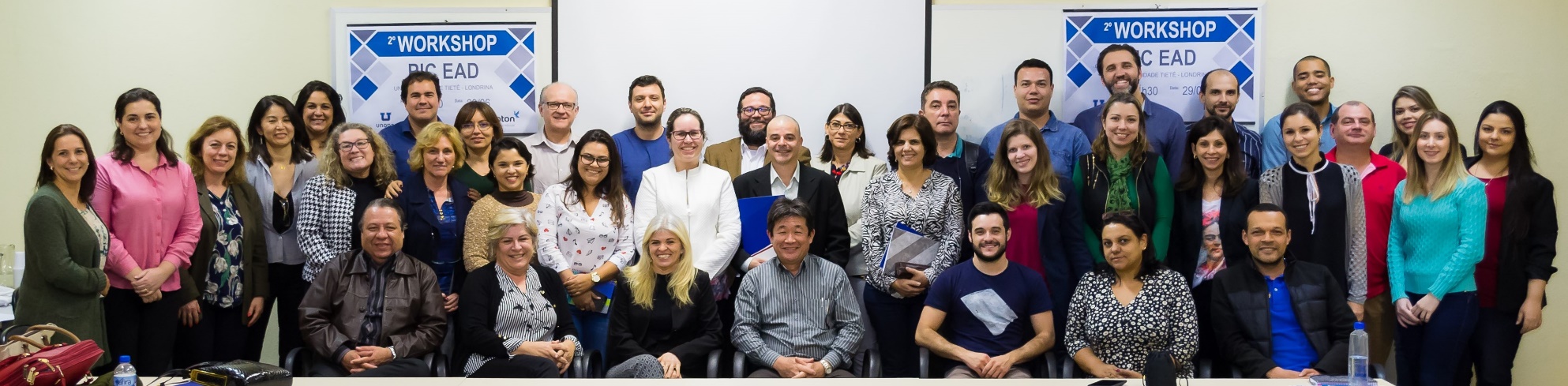 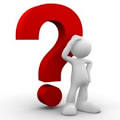 Onde publicar ?
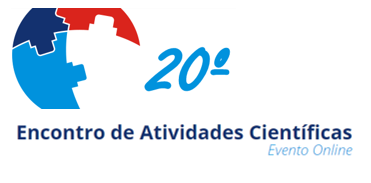 Encontro de Atividades Científicas-EAC
Canal de disseminação de informações científicas produzidas por pesquisadores e alunos 
Os trabalhos apresentados são publicados nos Anais do Eventos
Evento 100% online: 
Inscrição pela internet; 
Evento gratuito; 
Apresentação de trabalhos online; 
Certificação dos trabalhos apresentados; e
Publicação dos trabalhos em Anais
http://pgsskroton.com.br/eac/
http://pgsskroton.com.br/eac/
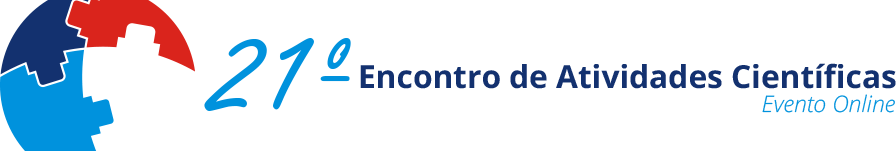 06 a 08 de Novembro de 2018
Revistas Científicas Kroton
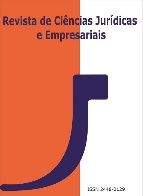 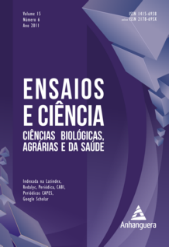 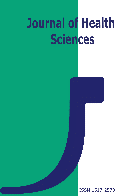 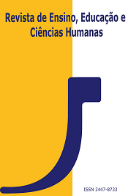 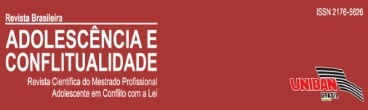 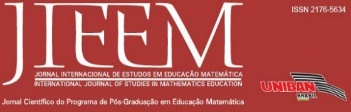 Início 1999
V.19 N.47
Qualis B3
Início 1999
V.17 N.23
Qualis B4
Início 2009
V.8 N.14
Qualis B4
Início 2000
V.18 N.38
Qualis B2
Início 1997
V.20 N.25
Qualis B3
Início 2009
V.9 N.19
Qualis A2
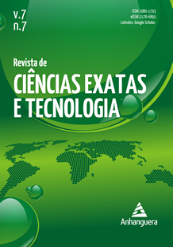 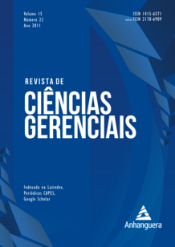 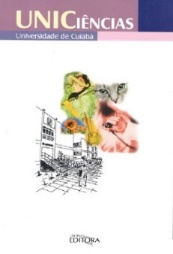 Artigos em sistema open access; 
Base de Dados: Cinahl; CAB, Lilacs, DOAJ, BVS, Latindex, Portal Capes, etc.;
Digital Object Identifier – DOI;
240 edições; 
2.400 artigos publicados; 
Disponível em: http://www.pgsskroton.com.br/seer/
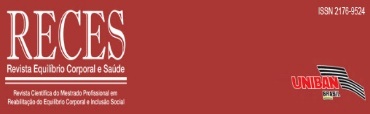 Início 2006
V.11 N.11
Qualis B5
Início 1997
V.20 N.22
Qualis B5
Início 2009
V.8 N.14
Qualis B5
Início 1997
V.20 N.25
Qualis B4
Revistas Científicas Kroton (Exemplo)
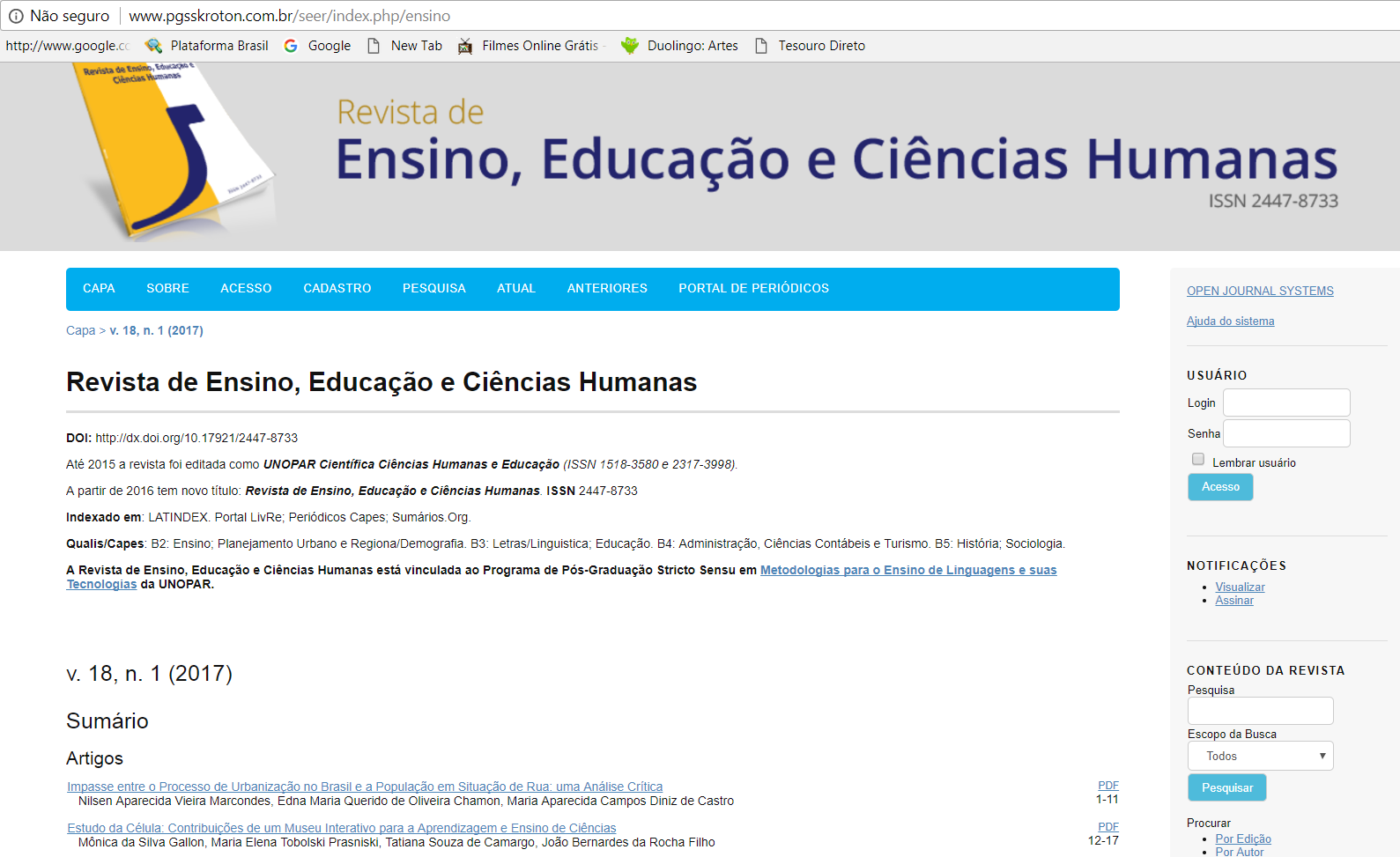 12
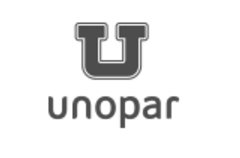 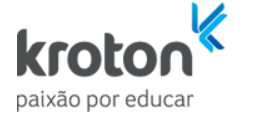 OBRIGADA!!!!!
Contatos
helio.suguimoto@kroton.com.br
samira.Kfouri@unopar.br
14